Slides 2-6: Templates to Use for Your Own Story
Title
Add information about the WHY. For example, the challenge you sought to solve or the process before changes were made, etc.
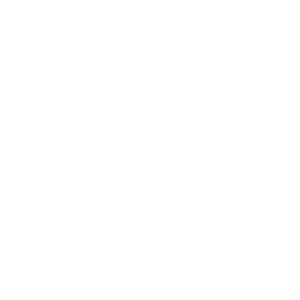 Header
Lorem ipsum dolor sit amet, consectetuer adipiscing elit. Maecenas porttitor congue massa.
Add information about the WHAT. For example, the initiative you implemented, changes you made, new process you set up, etc. to address the challenges described in the first text box above.
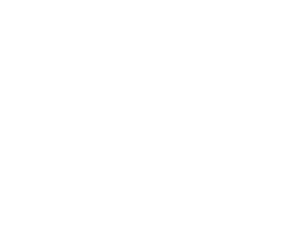 Header
Lorem ipsum dolor sit amet, consectetuer adipiscing elit. Maecenas porttitor congue massa.
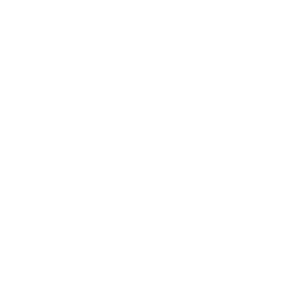 Add information about the IMPACT. For example, the impact of the new initiative or process, etc. (qualitative or quantitative)
Header 
Lorem ipsum dolor sit amet, consectetuer adipiscing elit. Maecenas porttitor congue massa.
Title
Add information about the WHAT. For example, the initiative you implemented, changes you made, new process you set up, etc.
Header 
Lorem ipsum dolor sit amet, consectetuer adipiscing elit. Maecenas porttitor congue massa.
Use this text box to add descriptive text to this section of the slide and move it to where it makes sense with the visuals you’ll add.
Add screenshots or visuals. For example, documents you made, new website, etc.
Title
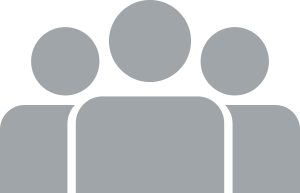 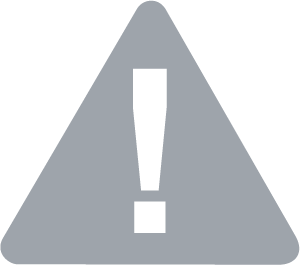 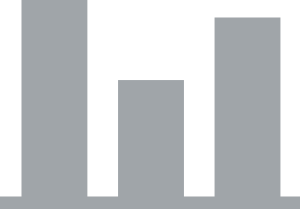 Header (e.g., Impact)
Header (e.g., The Challenge)
Header (e.g., About the Initiative)
Lorem ipsum dolor sit amet
Consectetuer adipiscing elit
Maecenas porttitor congue massa.
Lorem ipsum dolor sit amet
Consectetuer adipiscing elit
Maecenas porttitor congue massa.
Number
Description
Number
Description
Number
Description
Add information about the WHY. For example, the challenge you sought to solve or the process before changes were made, etc.
Add information about the WHAT. For example, the initiative you implemented, changes you made, new process you set up, etc. to address the challenges described in the first text box above.
Add information about the IMPACT. For example, the impact of the new initiative or process, etc. (qualitative or quantitative)
Title
Header (e.g., The Challenge)
Header (e.g., About the Initiative)
Header (e.g., Impact)
Header:
Lorem ipsum dolor sit amet
Consectetuer adipiscing elit
Maecenas porttitor congue massa.
Header:
Lorem ipsum dolor sit amet
Consectetuer adipiscing elit
Maecenas porttitor congue massa.
Header:
Lorem ipsum dolor sit amet
Consectetuer adipiscing elit
Maecenas porttitor congue massa.
Add information about the WHY. For example, the challenge you sought to solve or the process before changes were made, etc.
Add information about the WHAT. For example, the initiative you implemented, changes you made, new process you set up, etc. to address the challenges described in the first text box above.
Add information about the IMPACT. For example, the impact of the new initiative or process, etc. (qualitative or quantitative)
Title
Next Steps/Future Areas of Focus
Header (e.g., The Challenge)
Lorem ipsum dolor sit amet
Consectetuer adipiscing elit
Add information about the WHY. For example, the challenge you sought to solve or the process before changes were made, etc.
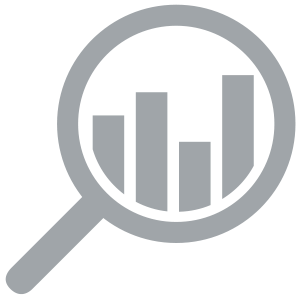 Add information about next steps or future areas of focus. For example, the next initiative or challenge you’ll tackle.
Header
Lorem ipsum dolor sit amet
Header (e.g., About the Initiative)
Lorem ipsum dolor sit amet
Consectetuer adipiscing elit
Add information about the WHAT. For example, the initiative you implemented, changes you made, new process you set up, etc. to address the challenges described in the first text box above.
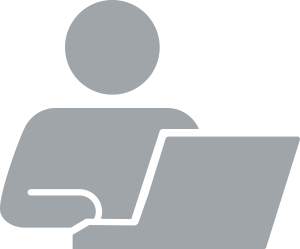 Header (e.g., Impact)
Lorem ipsum dolor sit amet
Consectetuer adipiscing elit
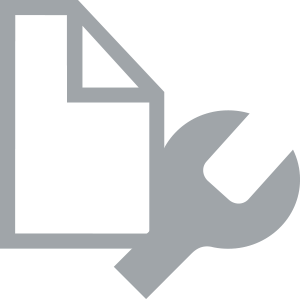 Add information about the IMPACT. For example, the impact of the new initiative or process, etc. (qualitative or quantitative)
Slides 8-13: Example Partner Story Slides to Reference as Inspiration
Building In Clarity Around Non-Transferable Courses
Process Example
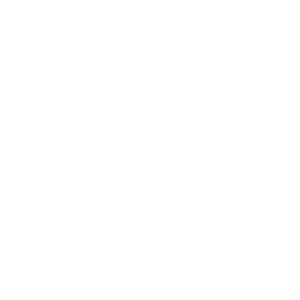 Challenge
Students were consistently submitting non-transferable courses, which took valuable staff time to review and send notes back.
Process Change
This large public doctoral university created a non-transferrable course in their student information system. This allowed students to easily see if a course is non-transferable based on the match with their course entry.
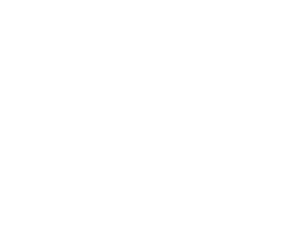 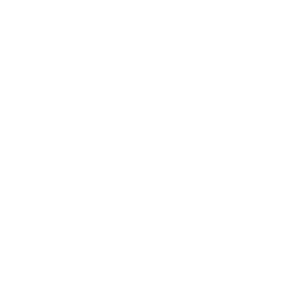 Impact
Students have immediate information to assist their transfer decision-making process and staff save time not having to review non-transferable courses.
Scalable Solutions
Process Example
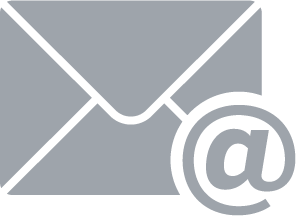 Email Process Efficiency 
In place of answering the same question several times, a large public doctoral university launched a personalized email communication campaign for transfer students that addresses common questions and assists prospective students in navigating the admissions process. The campaign saves their team and students time by providing information upfront.
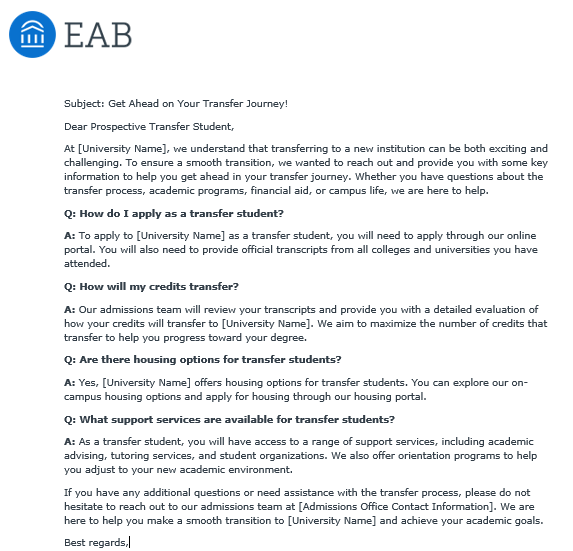 Building Community College Partnerships
Process Example
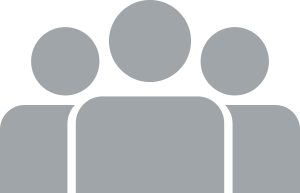 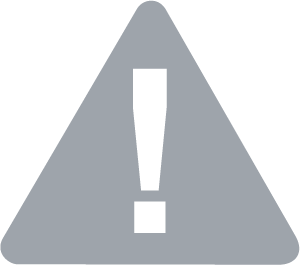 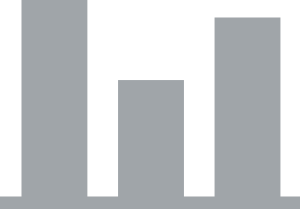 Additional Degree Evaluations Available
Needs Beyond Baccalaureate Degrees
Community College Pipeline
15+
High volumes of pending courses were submitted regarding associate degrees
These requests required manual review and comments back to the students
Associates Degree Courses Built
Transfer Portal degree completion page is now more robust with information to guide students
Students are now able to leverage the tool in more helpful ways for their 2- and 4-year aspirations.
The largest volume came from a particular community college system.
The university built associate degree courses in their student information system for all the community colleges within this system. 
The partner updated the language in their Transfer Portal in combination with these rules.
Improving the Course Evaluations Process
Transformative Example
Review Variations
Collaboration
Consistency Achieved
Lack of Coordination
Individual departments had varying responses to the same courses entered by prospective students. 
Staff from each department were providing one-off review and responses triggered by these student request furthering the differences in responses.
Central Agreement
A large public doctoral university worked across departments to revamp their course evaluation process.
The units worked together to build out agreed upon course equivalency rules that return for students showing interest in any department with that course.
Positive Transformation
Equity across departments in how transfer credit was awarded
Improvements in the student experience by providing critical information much earlier in the process
Staff time savings from the automation of these course evaluations
Inquiry Generation Savings with the Portal
Outcomes Example
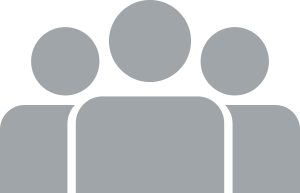 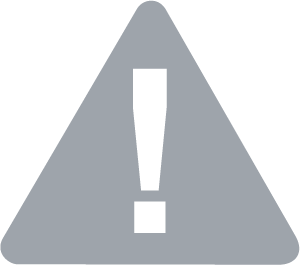 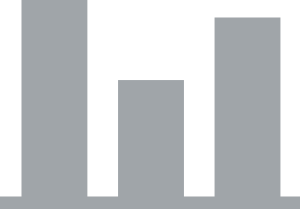 Impact of Using the Transfer Portal
Complex Inquiry Generation Process
Using the Transfer Portal to Enhance Our Outcomes
Leads are students who may or may not have indicated interest in the institution 
Inquiries are students who have indicated direct interest in our institution 
Inquiries were not easily identifiable, and the process was manually managed by the Transfer Admissions Team 
Average price for an inquiry is $50
Each Portal account created represents a transfer inquiry 
Inquiries are exported into our CRM for easier inquiry management
3,000
Accounts Created
$150K
Saved in one year1
3,000 x $50 = $150,000
ROI Achieved Through Transfer Portal Partnership
Outcomes Example
450
Aspirations to Improve the Transfer Student Experience
Like many universities, this university sought to streamline the transfer student process and grow their enrollment
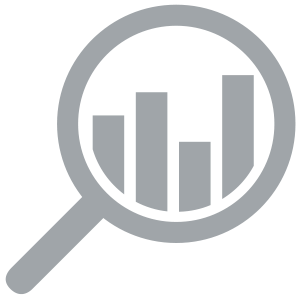 Transfer Students Enrolled who Used Transfer Portal
$13 M
Use Transfer Portal to Engage Students
The Transfer Portal serves as a student-friendly unofficial credit estimation tool
Students receive early guidance in how credits will transfer and best-fit program offerings
Resulting Revenue
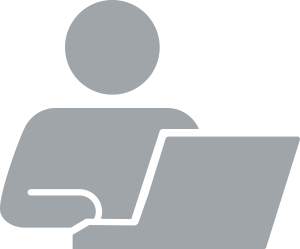 2.5 YR
Staff time saved
Return on Investment
Tuition revenue from students who used the Portal and enrolled
Staff and salary savings from use of the Portal’s course review functionality
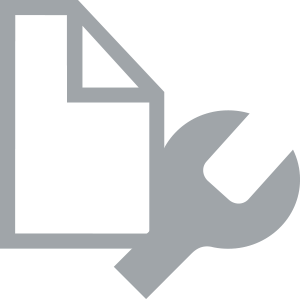 $156K
Salary saved
Efficiency Gained By The Numbers
Outcomes Example
Leveraging Automations
A large university used the Transfer Portal’s ability to generate automatic course evaluations to save student consideration time and staff evaluation time.
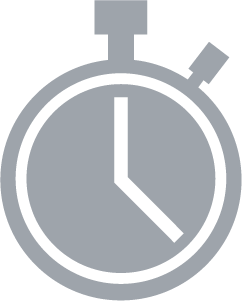 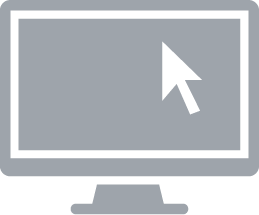 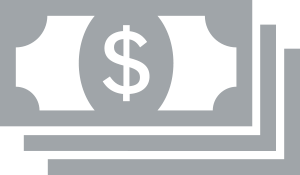 41,134
Automatic course evaluations created
3,426 hr
Saved on course evaluations
$172K
Estimated salary
The Admissions Team can now focus on other strategic priorities with their saved time.